Re-Imagining water
Reuse, renewal, resilience, and research

CHESC July 10, 2020
Eric Veium, CEM. CEP –Energy, Utilities, and Sustainability
Take Away
A process that makes the difference: 
Look outside the box
Bring in partners early
Challenge conventional assumptions
Run the numbers
Find all of the value
Tell a compelling story
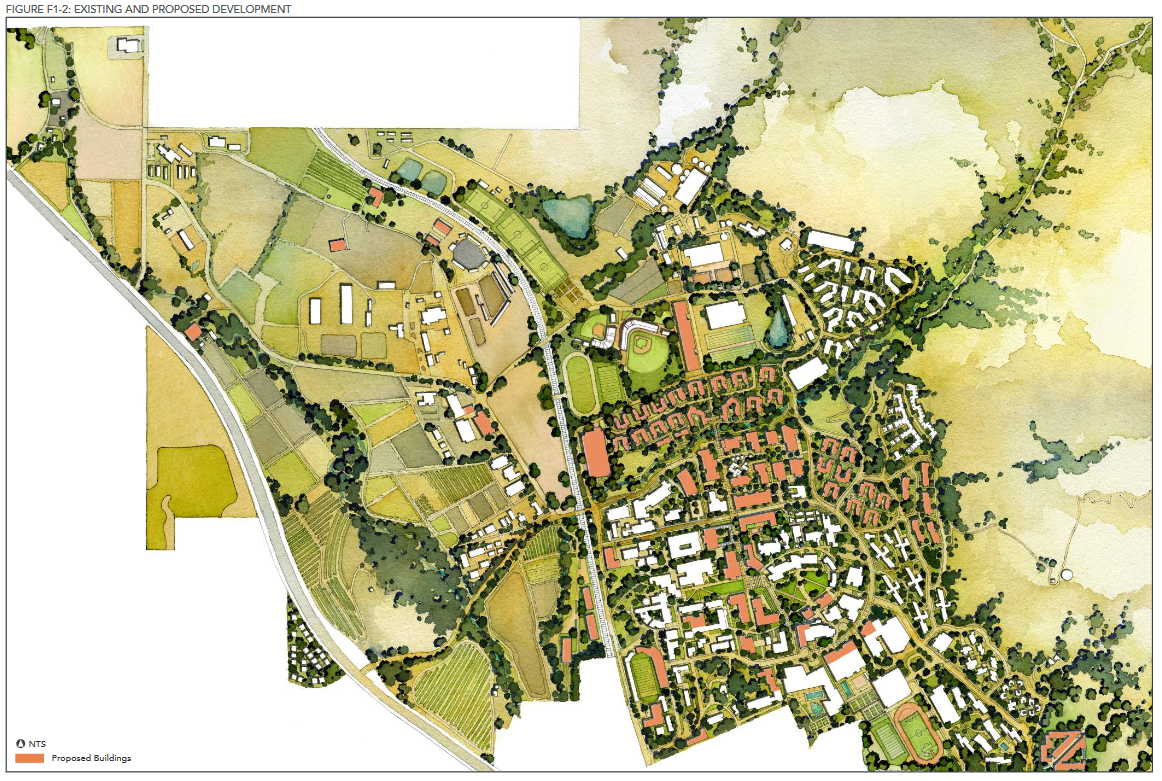 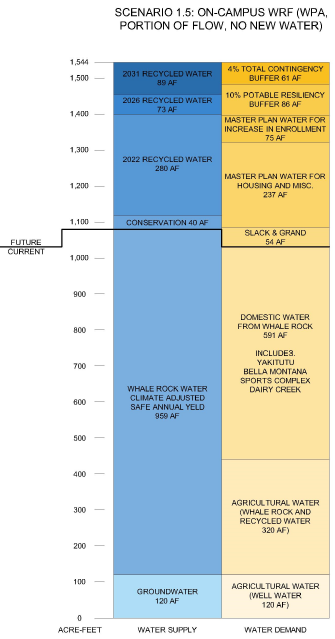 2035 Master Plan:
GROWTH
Enrollment increase to 25,000 (headcount)
1.3M GSF new Academic & Support Space
7,000 beds new student housing
380 units workforce housing

NEEDS TO GROW
Additional ~400 AF/yr of water
400k GPD of wastewater treatment capacity
Recycled water feasibility study
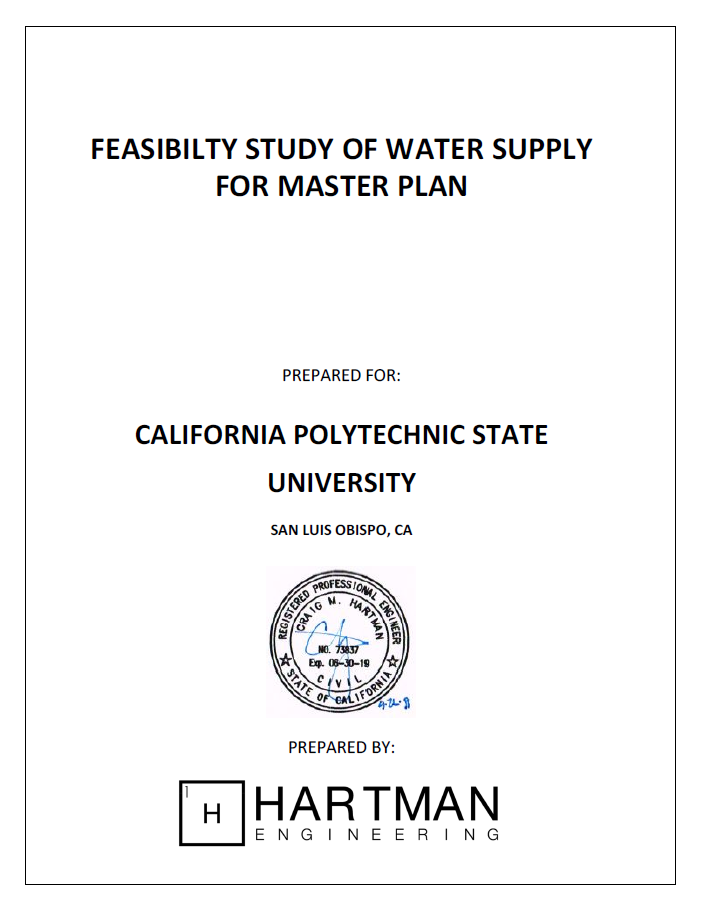 Scenarios:
Business as usual - buy more water, treat more waste water (default solution)
Purchase SLO City recycled water (doesn’t solve waste water)
Purchase CMC recycled water (doesn’t solve waste water)
On-site recycled water (solves both water and waste water!)
Best Solution
On-Campus Recycled Water System
Meet the needs of the Campus’ 2035 Master Plan
Renew and Expand Ag irrigation storage and distribution infrastructure across campus farm
Save the University $10M compared to next best alternative
Create a remarkable academic asset that will support Cal Poly‘s Learn-by-doing mission
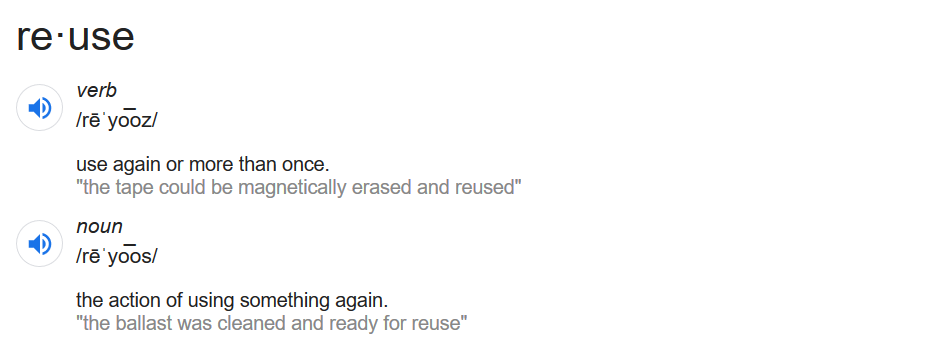 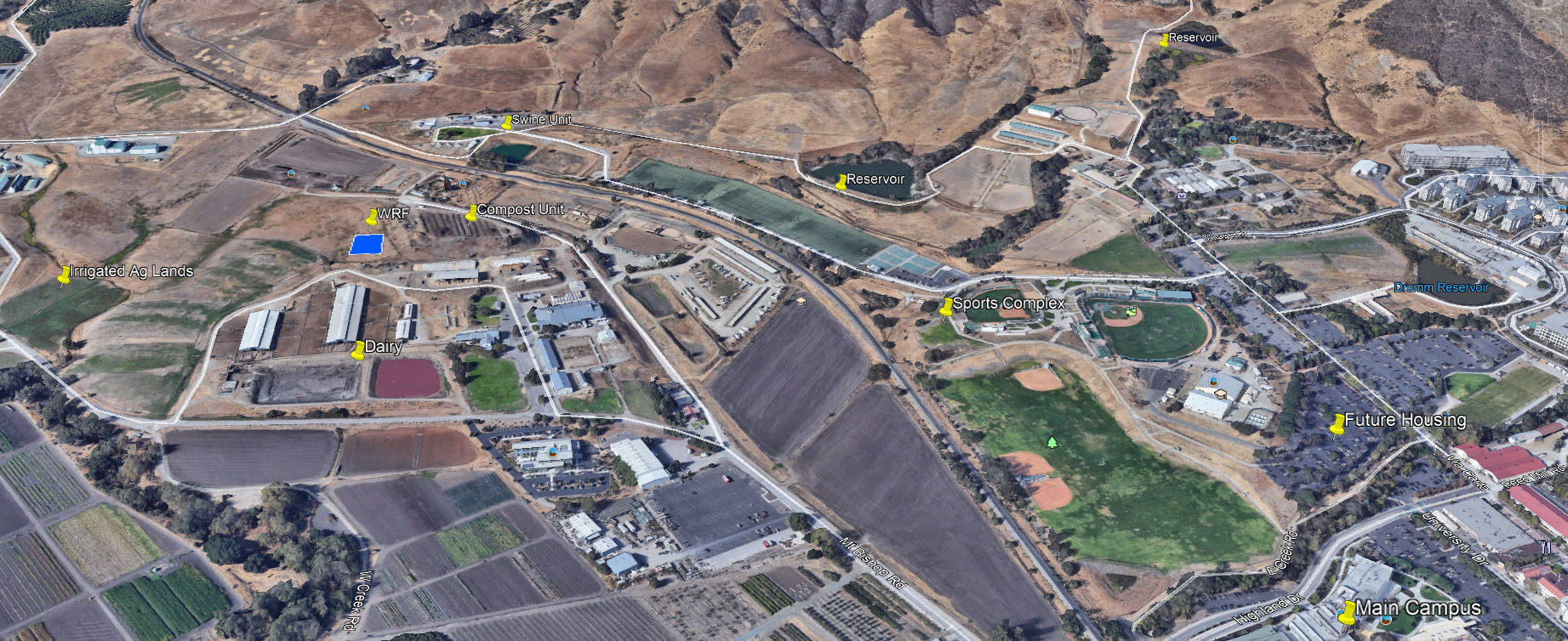 Reuse
Campus waste water collected to a single point
Waste water transported to Recycled Water Facility (WRF)
WRF produces 400AF/year of Title 22 Tertiary Treated Disinfected Recycled Water
Recycled water stored in surface reservoirs
Recycled water serves ag irrigation, landscape irrigation, new housing toilets, central plant cooling tower
WRF, Dairy Unit, Swine Unit solids, food waste, dairy process waste digested in lagoon digester and high rate digester
Digesters produce biogas used to power WRF fuel cell generator
Digesters produce nutrient-rich compost for field application on Cal Poly’s Farm reducing synthetic fertilizer and sequestering carbon
Recycled water source frees up potable surface water to support on-campus housing and Master Plan buildout.
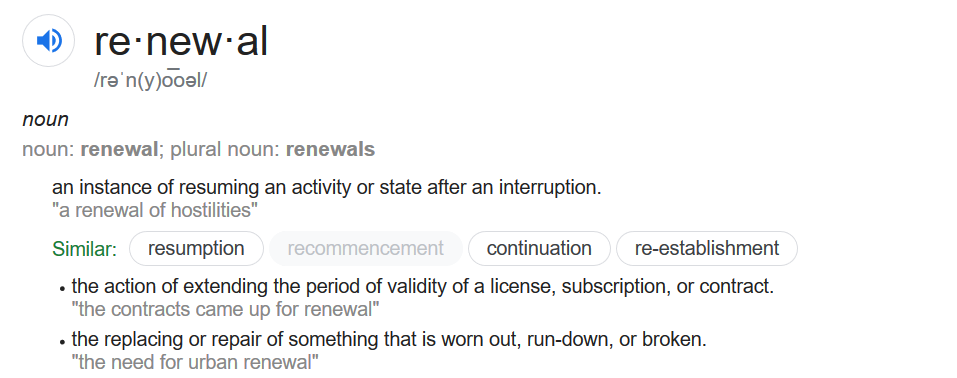 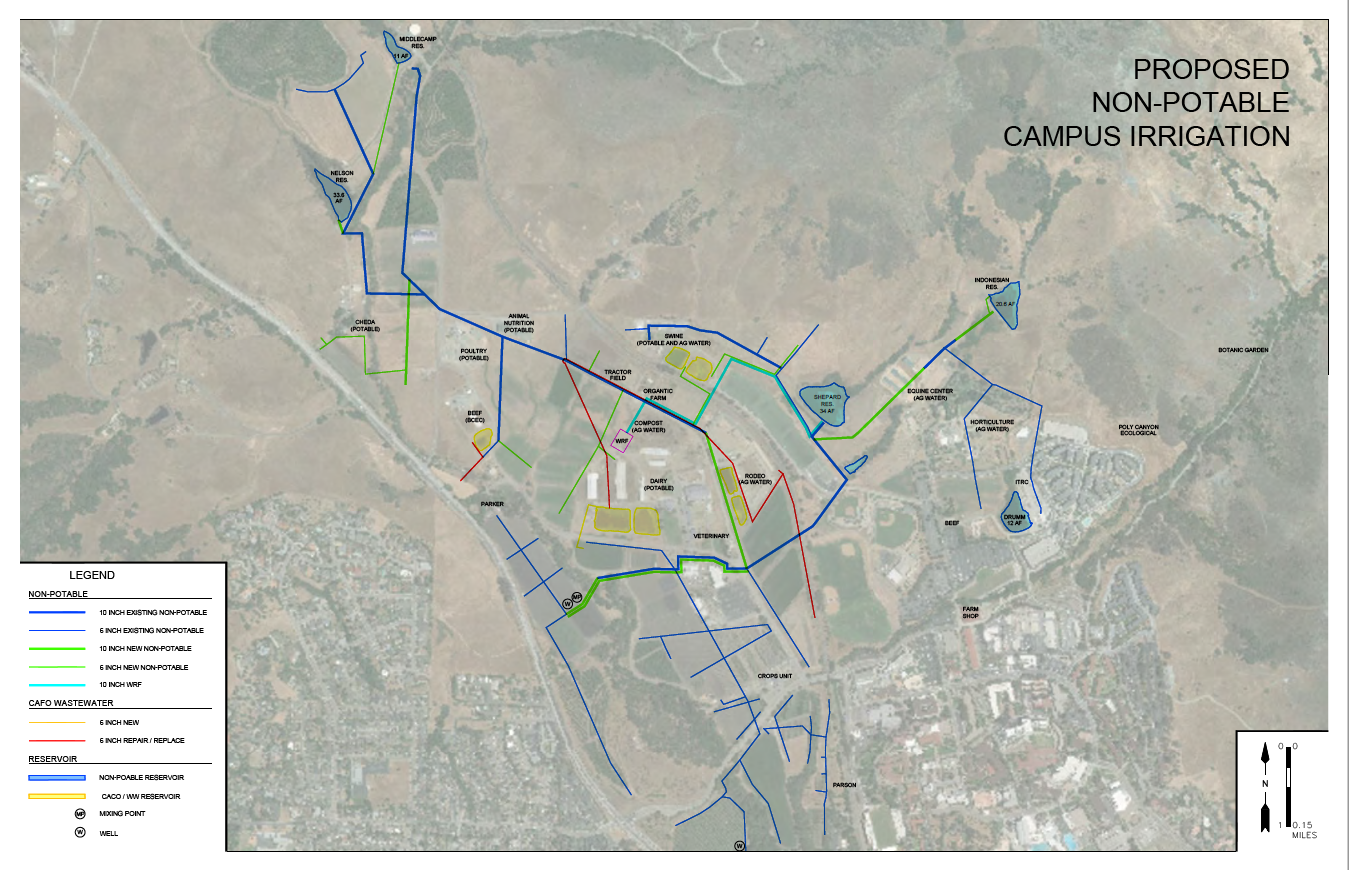 REnewal
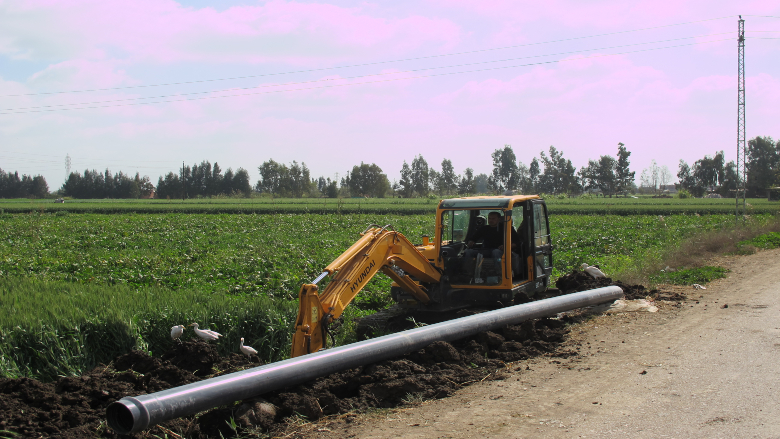 College of Agriculture lacks resources to fund renewal of farm infrastructure
Donors want their name on a building not on an irrigation system
Project renews and enhances farm irrigation water distribution and storage infrastructure
Project renews and enhances Dairy waste management systems
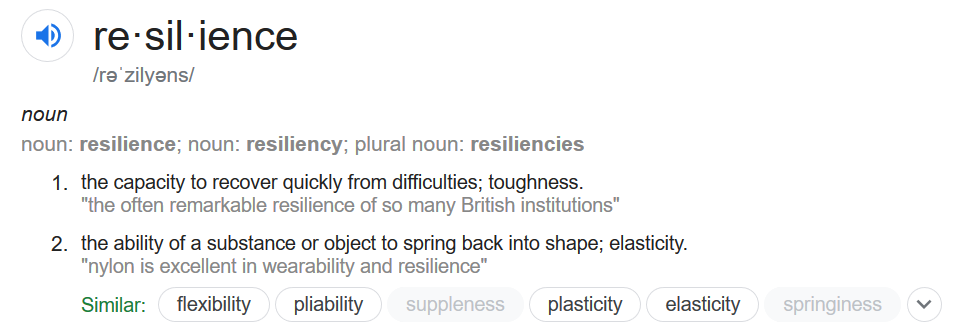 Resilience
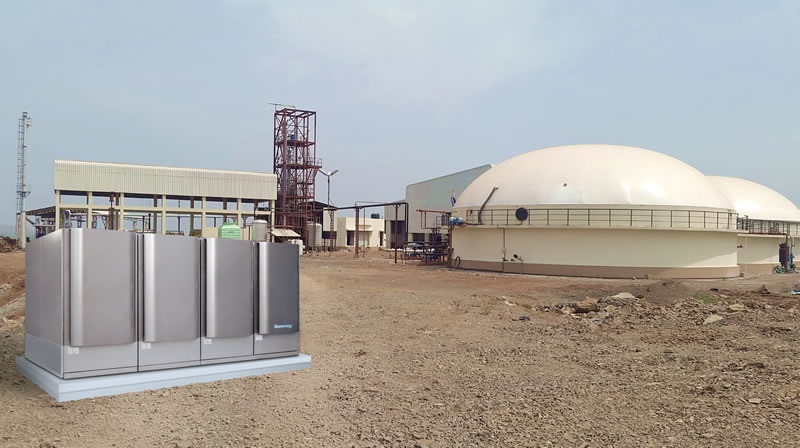 Redundant waste water treatment infrastructure
Optimized use of shared infrastructure
Renewable/flex fuel backup power supply with high utilization
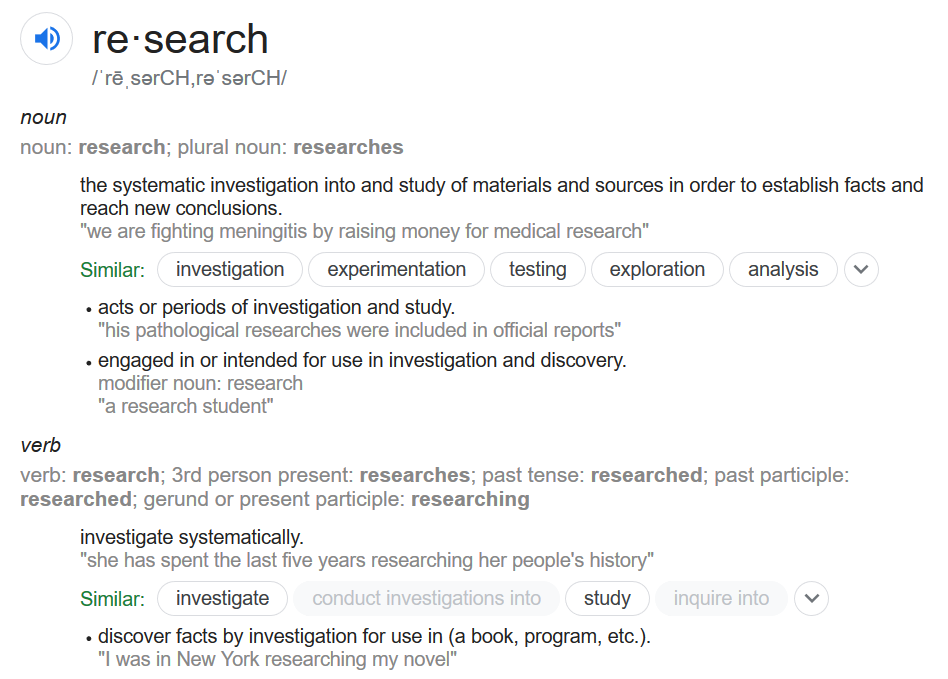 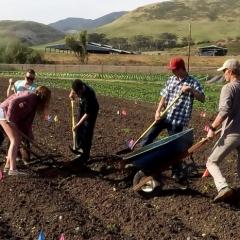 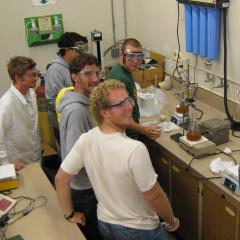 Research
Campus as a Living Lab
Curriculum/Student Projects
Agriculture, Natural Resources, Engineering, Science, many others
Research
WRF Simulator/Optimization
Water quality
Soil health
Carbon Sequestration

Wastewater Operator Training Program
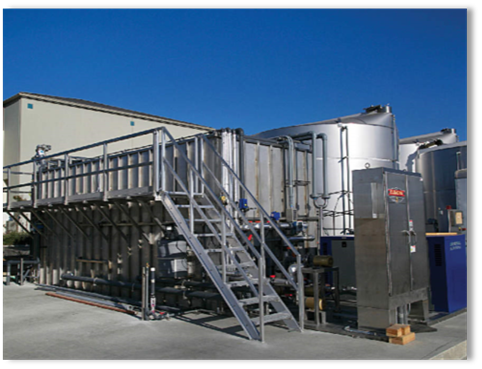 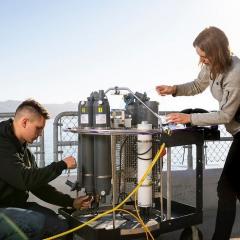 Take Away
A process that makes the difference: 
Look outside the box
Bring in partners early
Challenge conventional assumptions
Run the numbers
Find all of the value
Tell a compelling story
Additional Slides
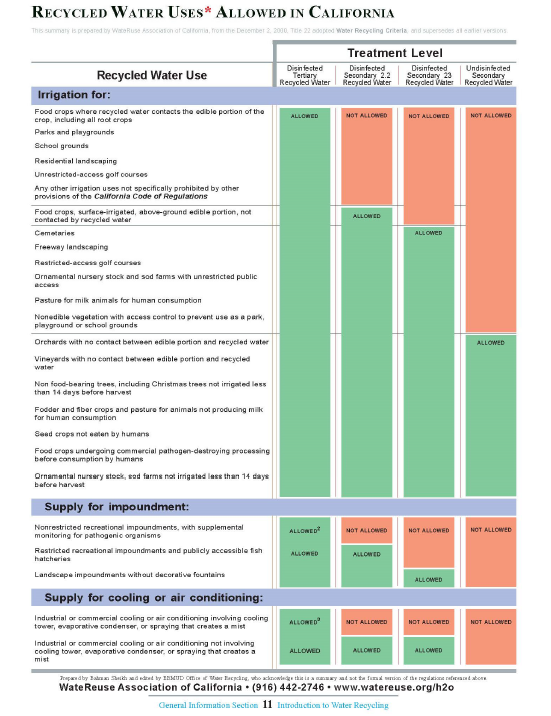 SUSTAINABILITY
/   18
Project delivery and finance options
Two step design-build delivery
Build WRF plant in two 190 AF/yr phases – 2023 and 2028
Finance options:
Campus or CSU Capital
Equipment Lease Finance 2.5–3.0%, 12 year term
For “repossessable assets only”
Conventional loan 4.5–5.0%, 12 year term (or longer)
WPA – Water Purchase Agreement (for package plant only)
Own/operate vs. contract O&M vs. WPA considerations
CAFES Fundraise?
SUSTAINABILITY
/   19
finance options
Campus or CSU Capital
Equipment Lease Finance 2.5–3.0%, 12 year term
For “repossessable assets only”
Conventional loan 4.5–5.0%, 12 year term (or longer)
WPA – Water Purchase Agreement (for package plant only)
Own/operate vs. contract O&M vs. WPA considerations
CAFES Fundraise?
SUSTAINABILITY
/   20
Design and construction budget
Full buildout in one phase 2024 - $18.9M
Two phase own/operate:
Phase I 2024 - $15M   ($3.1M@3%, $11.9M@5% = $136K/mo, 144 mo’s)
Phase II 2029 - $5M   ($2.1M@3%, 2.9M Conv = $44K/mo, 144 mo’s)
If in-house O&M, requires 2 FTE’s + Certification = $17.5K/mo + training costs
Two phase, WPA for package plant:
Phase I 2024 - $13M   ($1.8M@3%, $11.2@5% = $119K/mo, 144 mo’s)
Phase II 2029 - $3M   ($700K@3%, $2.3M@5% = $18K/mo, 144 mo’s)
$17,000/mo O&M, no training costs, reduced regulatory risk

*Costs for phase II delivery escalated by 5% CCI
SUSTAINABILITY
/   21
project delivery & construction phasing
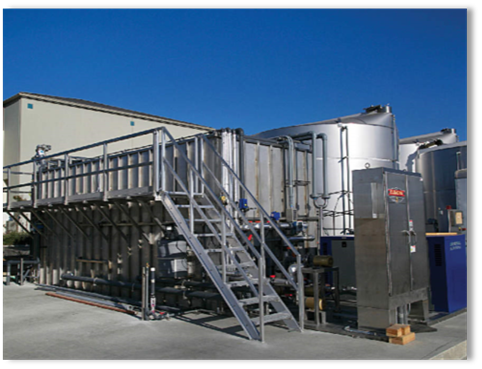 Two step design-build
Phase I – On line Jan 2024
Lower sewer lift station near California entrance
Force main (sewer line) to Dairy
190 AF/yr package plant at Dairy
100 AF Ag reservoir expansion for storage 
~70% of CAFES irrigation piping
Phase II – On line Jan 2029
Upper sewer lift station near Highland/Mt Bishop
Second 190 AF/yr package plant at Dairy
Remainder of CAFES irrigation piping
Modular Package Plant
SUSTAINABILITY
/   22
Ceqa, permitting and solicitation
Prior to issuance of RFQ/RFP:
CEQA study - $350K
Technical studies for design/permitting - $290K
Total - $640K ($300K in hand from Utility surplus)
One-time funding needed now to proceed - $340K
RFQ/RFP development
Already funded and under contract w/Hartman
Perform in parallel with CEQA
SUSTAINABILITY
/   23